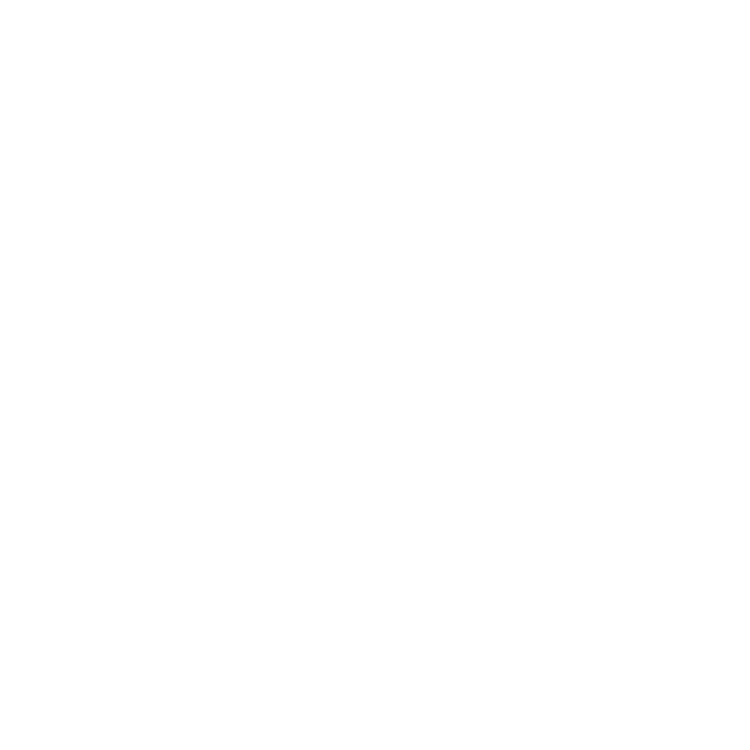 Zentrale WordPressVerwaltung
01.2022 - WP Meetup Würzburg
Fabio Thoma
CEO | dream-soft GmbH
Mein Problem: Über die Zeit sammeln sich WordPress Seiten an, welche ständig aktualisiert, gewartet und überprüft werden müssen. Wie behalte ich den Überblick?
UPDATES
So einfach wie möglich, Übersicht und Möglichkeit zur Aktualisierung.
Anforderungen
BACKUPS
(Inkrementelles) Backup-Management, planbar und zuverlässig
ÜBERSICHT
MONITORING
Auflistung aller betreuter und überwachten Instanzen.
Benachrichtigung bei fehlerhaften Funktionen oder kompletter Downtime.
CENTRALIZED
GOODIES & EXTRAS
Zentralisierte Lösung für Management anderer Instanzen in einer Oberfläche.
One-Click-Login, Maintenance Mode, Vulnerability Checker, etc.
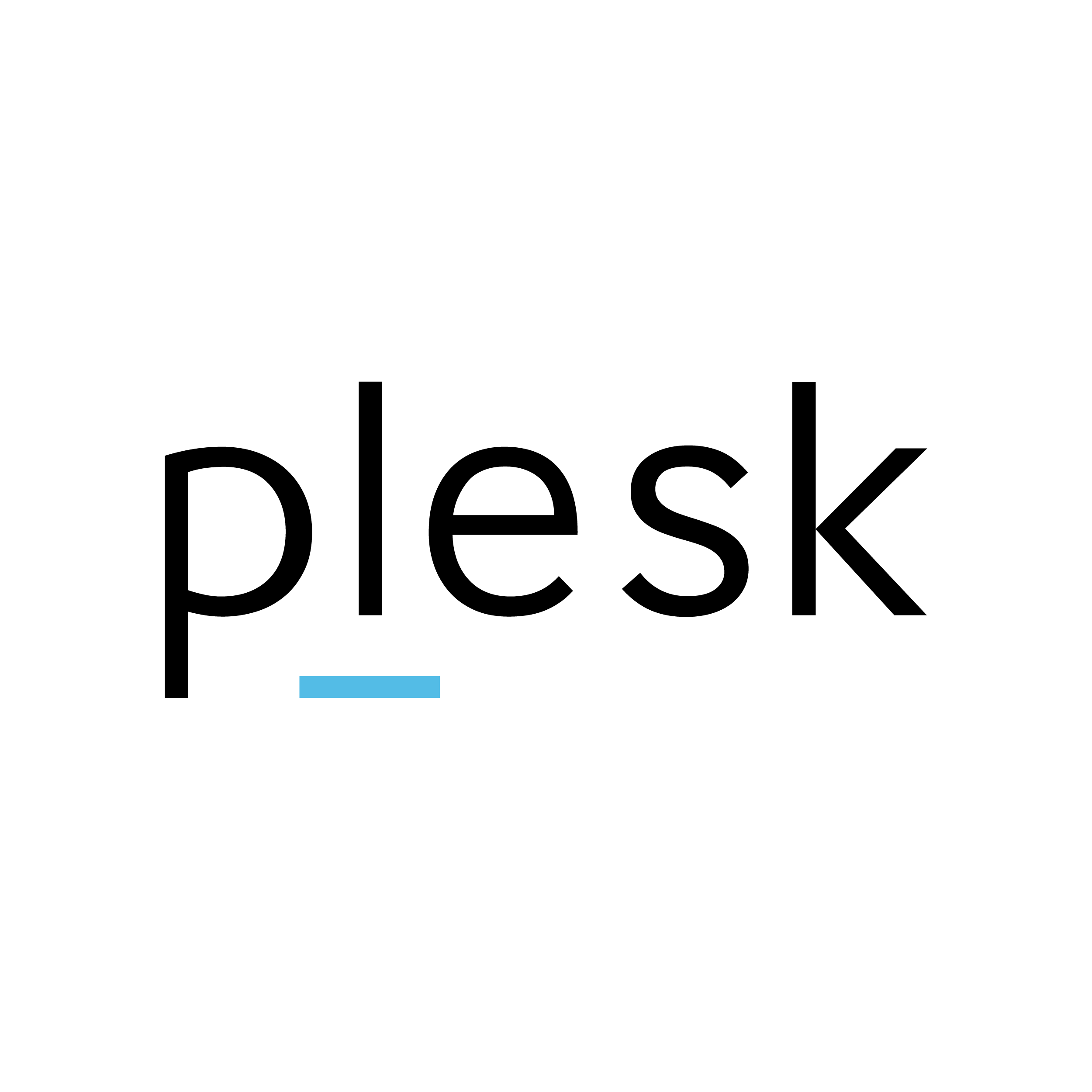 the only toolkit you’ll ever need.
Ansatz #1
Ansatz #2
Ansatz #3
Plesk
MainWP
ManageWP
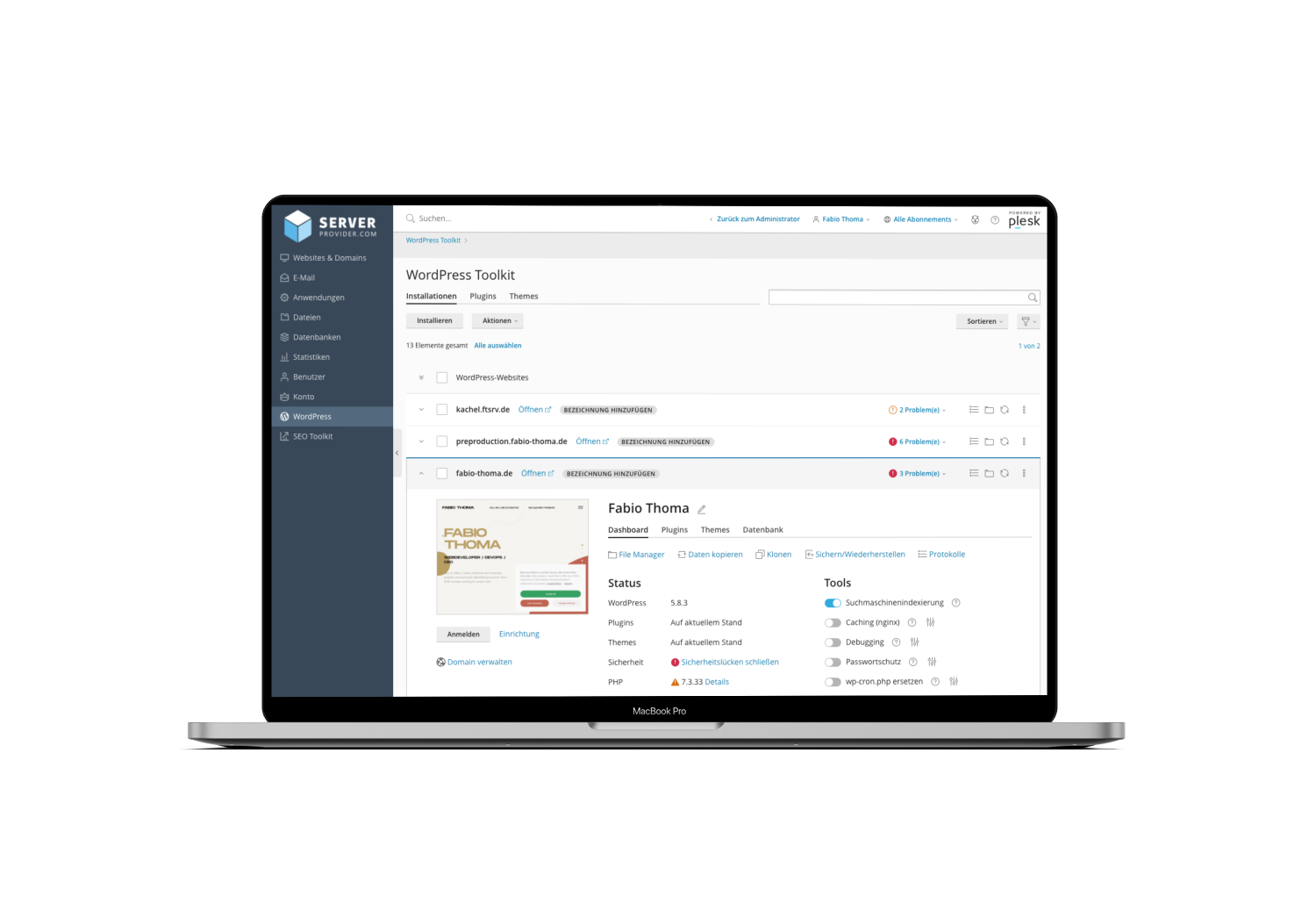 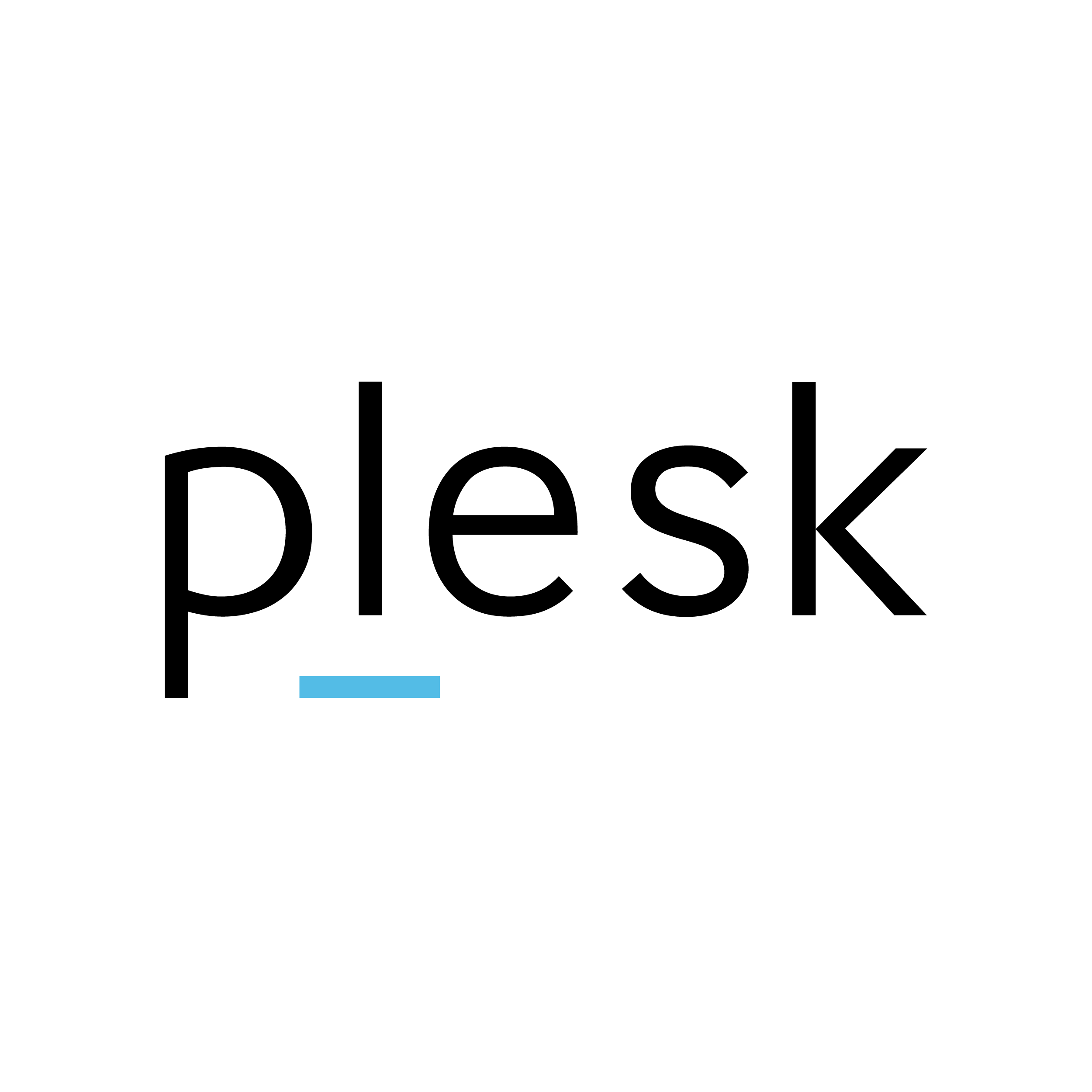 Auflistung aller Websites
(Automatisierte) Updates
Clone-Assistant (Staging)
Backup Management
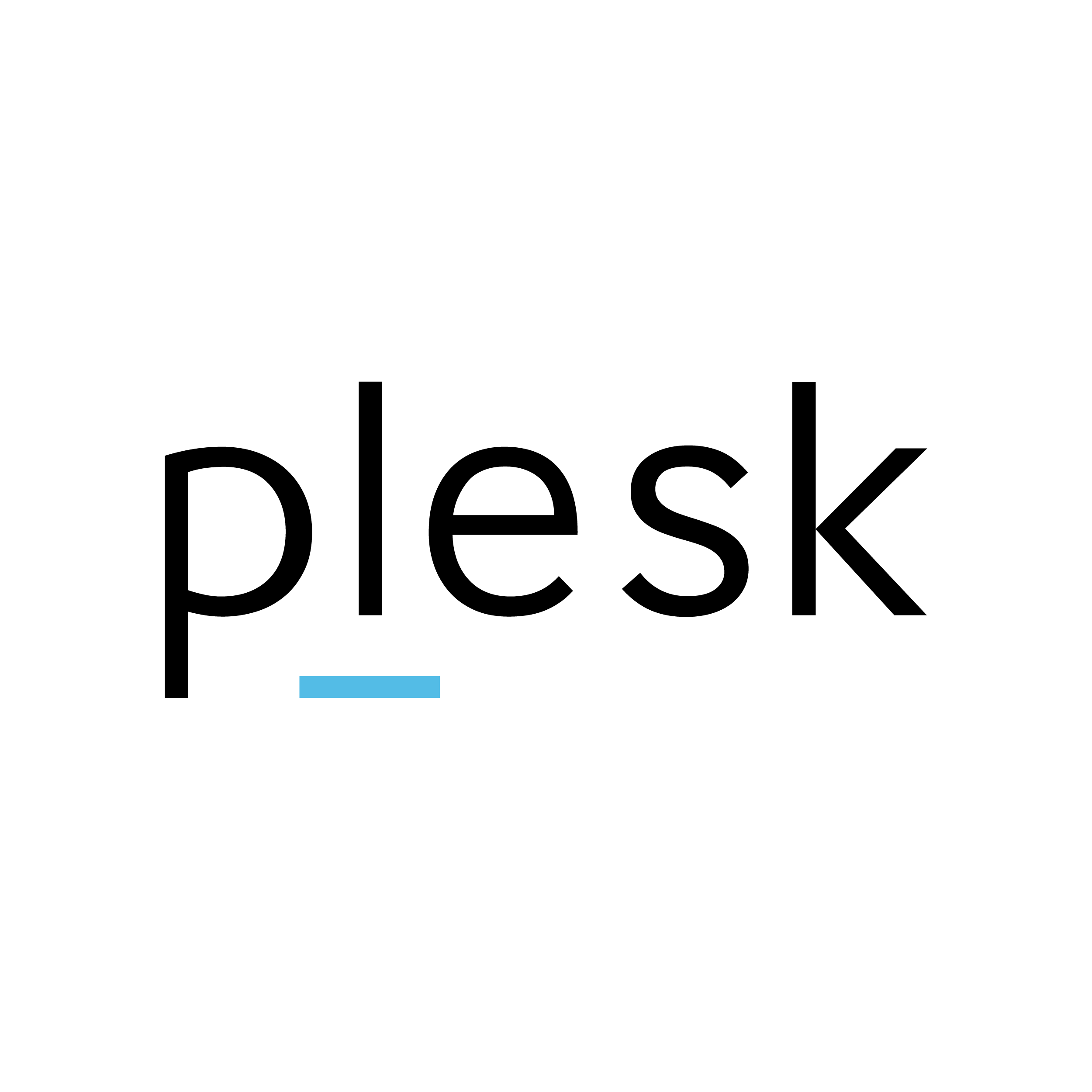 Einstellungen zu Crawling, Wartung
Toolkit für Security Maßnahmen
1-Klick-Login
Prüfsummen-Check
Manage multiple
WordPress Sites
like a pro!
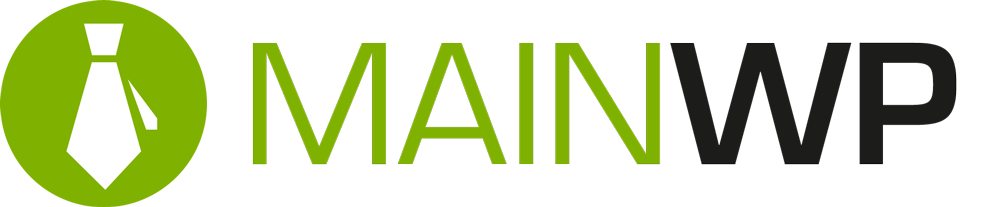 Ansatz #1
Ansatz #2
Ansatz #3
Plesk
MainWP
ManageWP
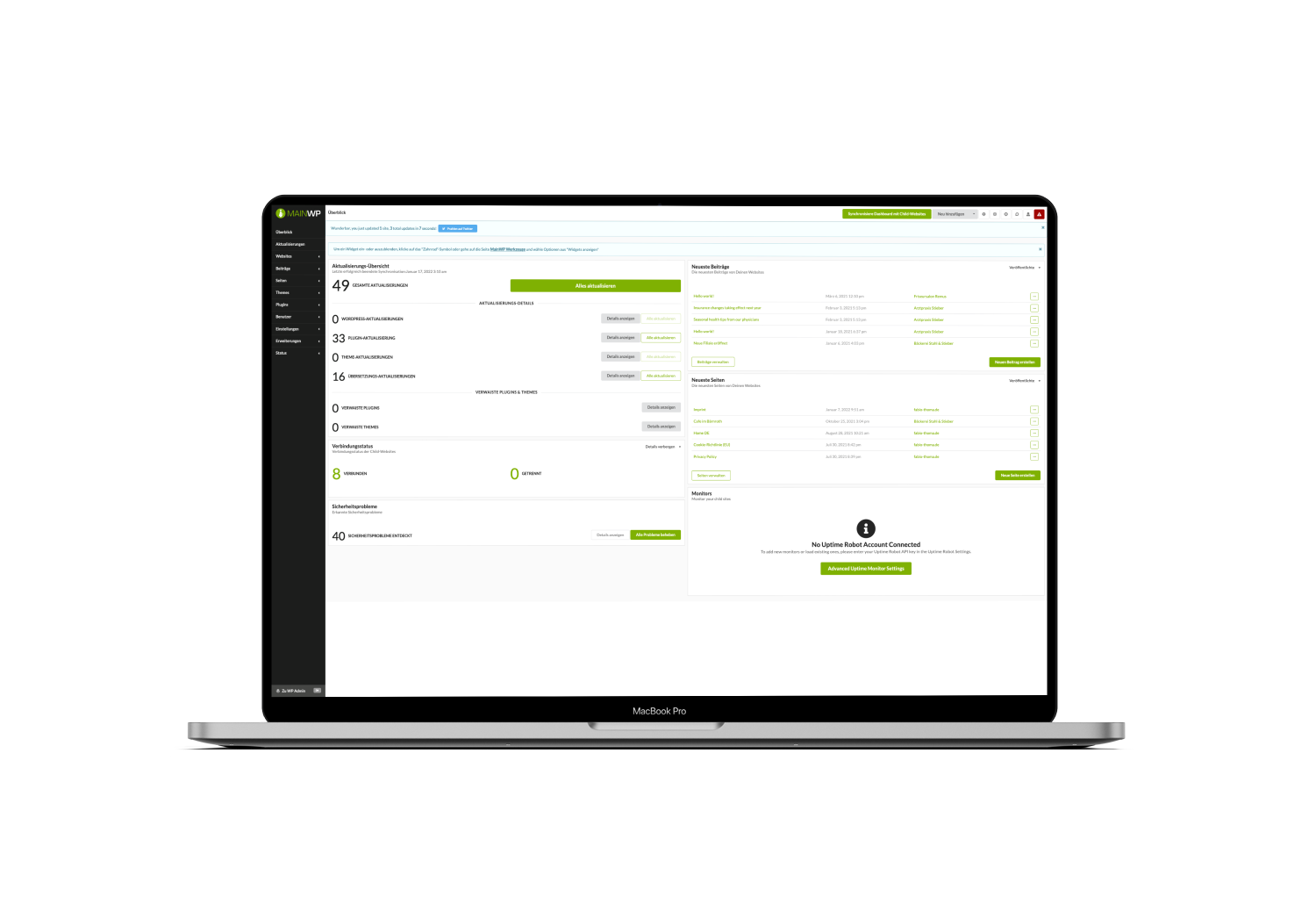 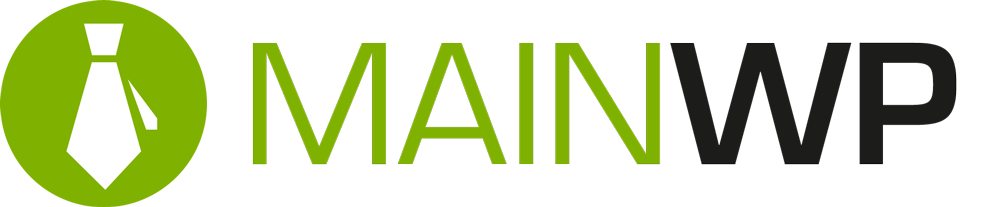 Auflistung aller Websites
(Automatisierte) Updates
Clone-Assistant (Staging)
Backup Management
Eigene WordPress Instanz
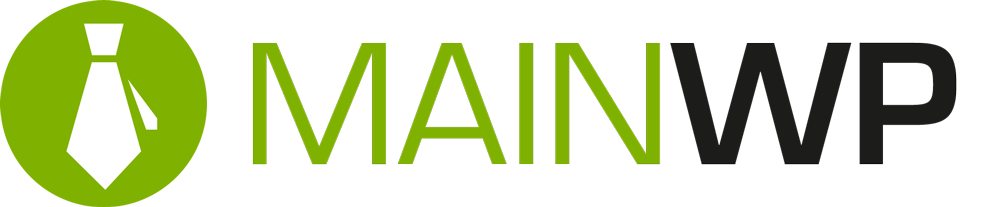 Bulk-Actions für Updates
1-Klick-Login
Erweiterbar durch Plugins
A better way
to manage
WordPress Sites!
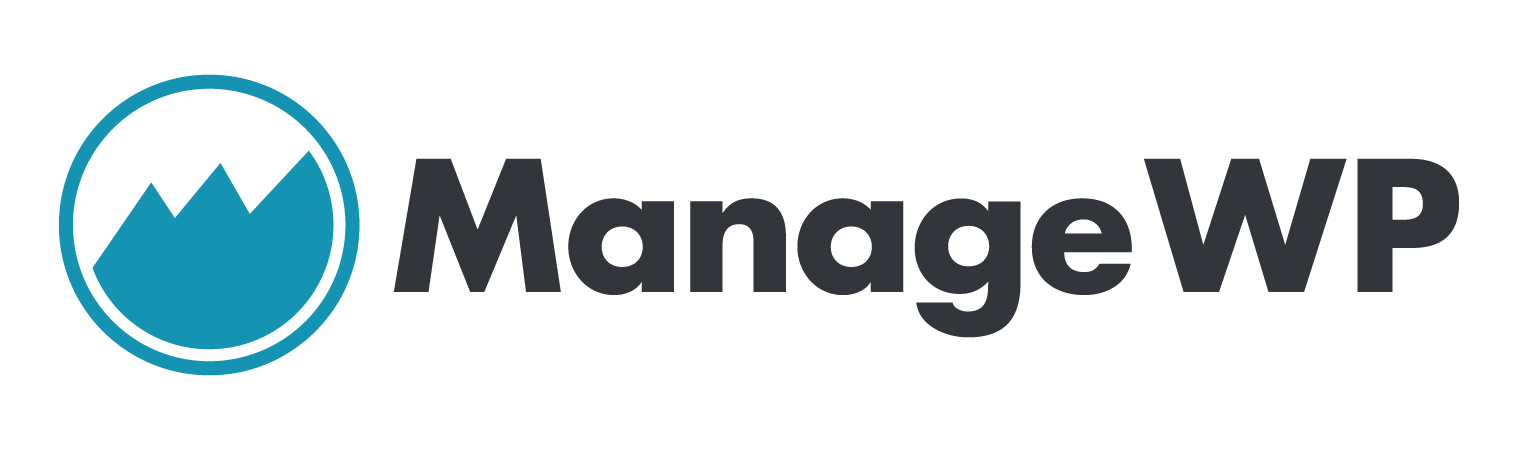 Ansatz #1
Ansatz #2
Ansatz #3
Plesk
MainWP
ManageWP
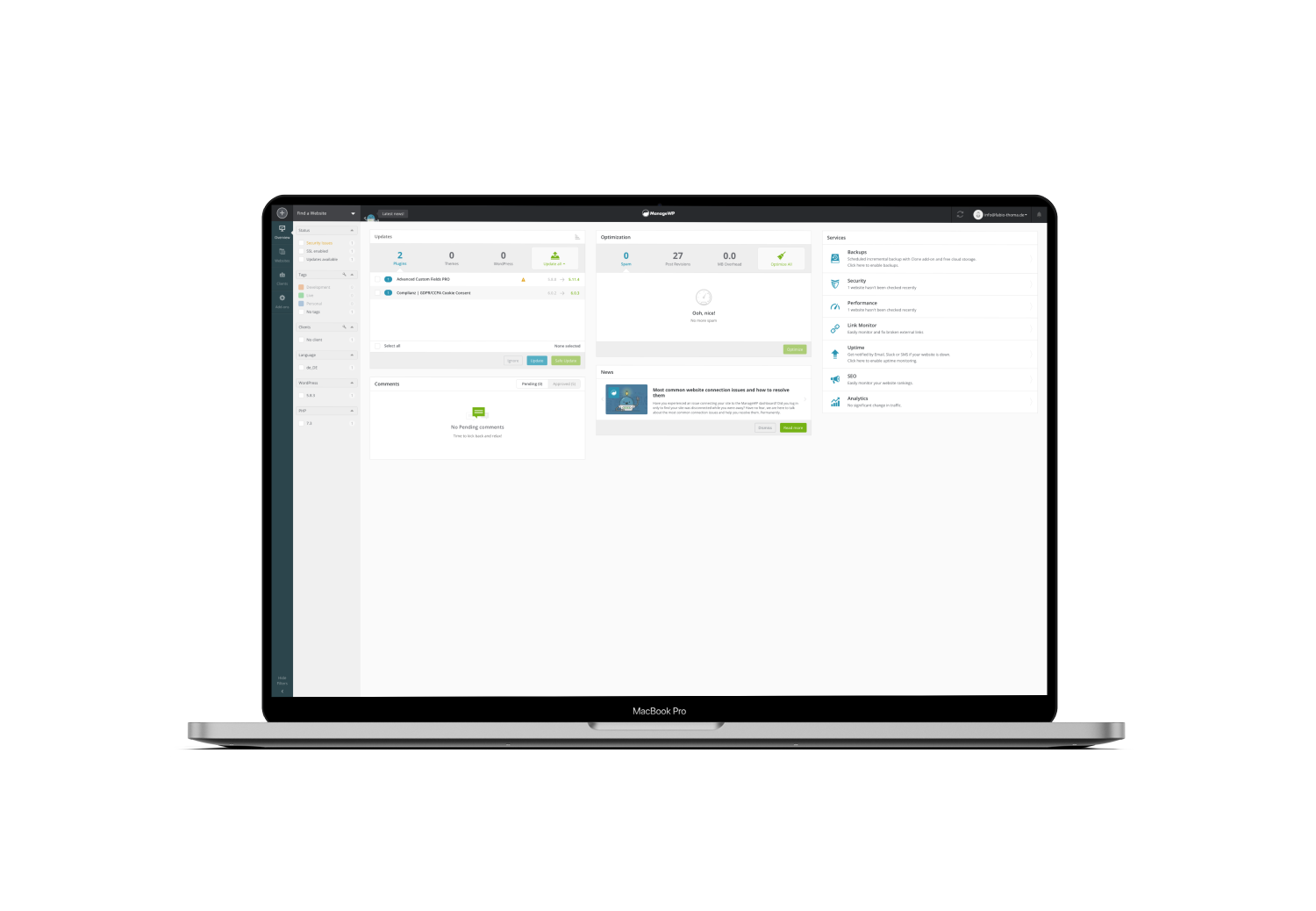 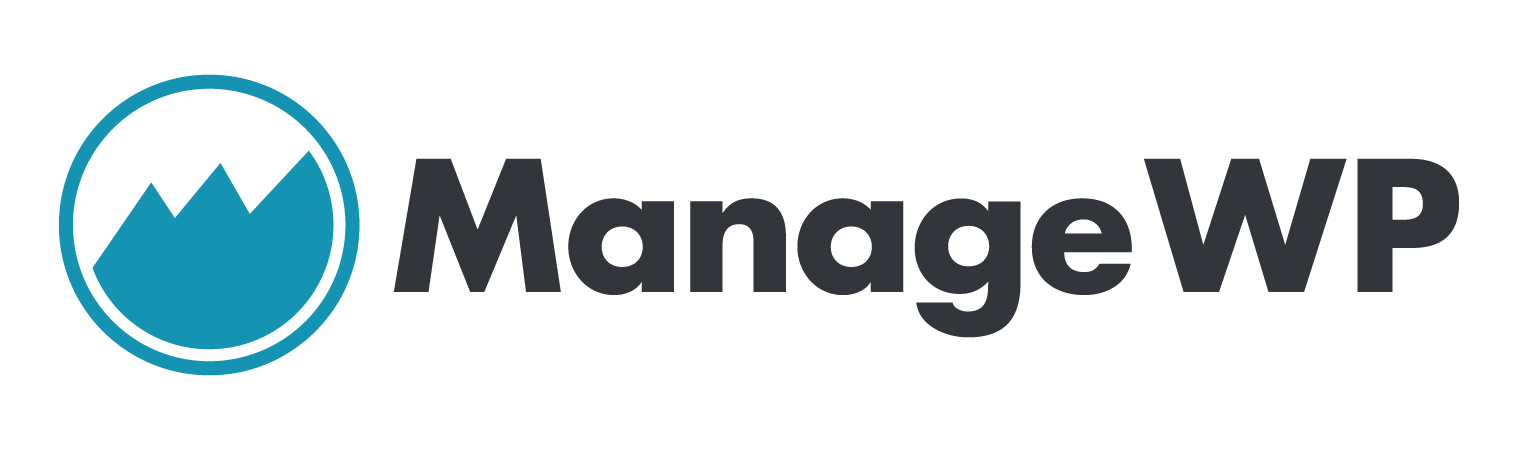 Auflistung aller Websites
(Automatisierte) Updates
Clone-Assistant (Staging)
Backup Management
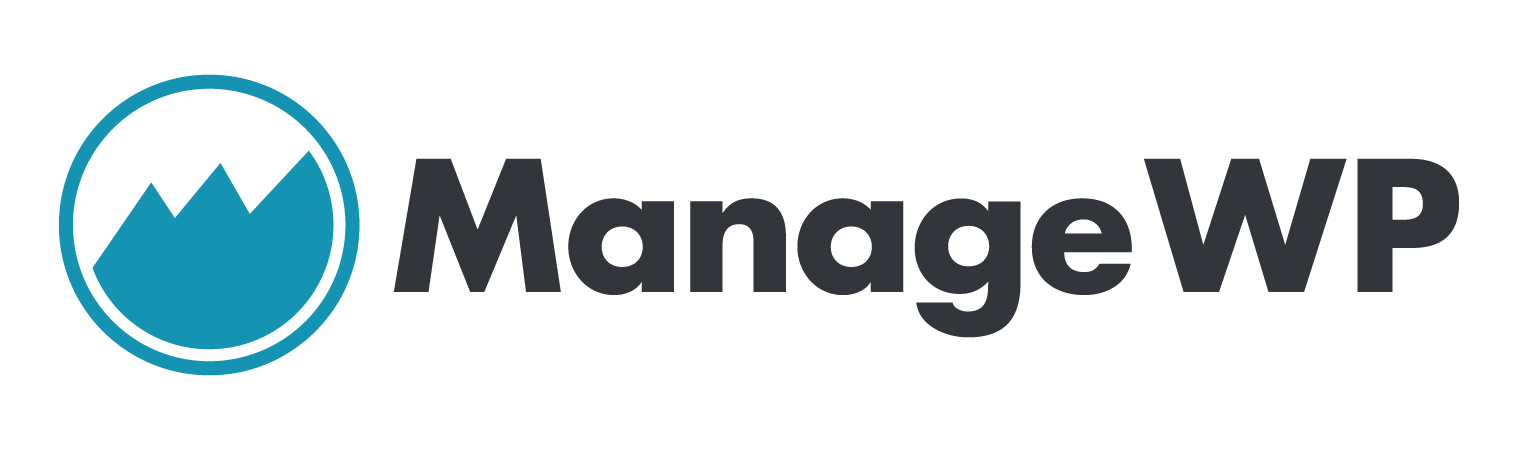 Cloud Service mit Worker Plugin
Premium Add Ons (kostenpflichtig)
1-Klick-Login
Erweiterbar durch Plugins
Der Tools Vergleich
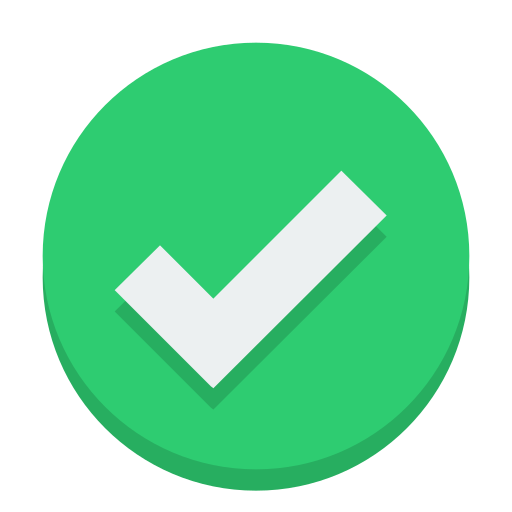 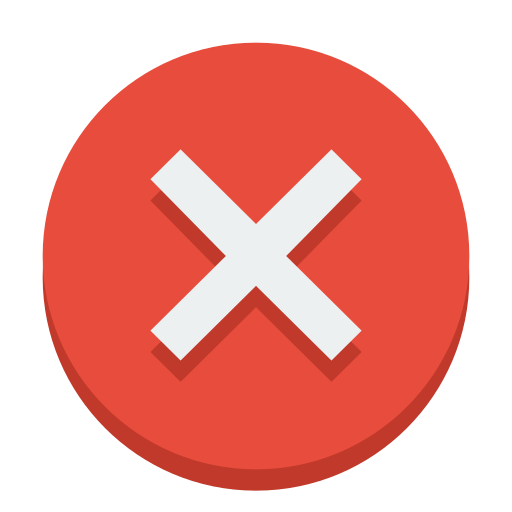 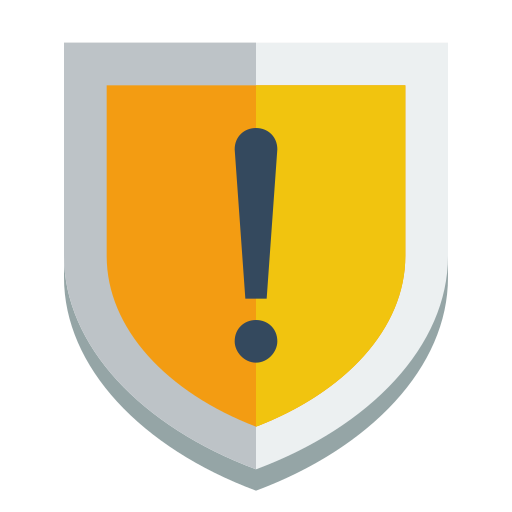 = Inkludiert
= nicht inkludiert
= kostenpflichtig
Interessante Ressourcen
Download der Slides - https://fabio-thoma.de/central-wordpress-management-meetup/ 
Webhosting Reselling - https://www.server-provider.com/services/reseller 
MainWP - https://mainwp.com/ 
ManageWP - https://managewp.com/
Plesk WordPress Toolkit - https://www.plesk.com/wp-toolkit/

Vergleiche:
https://managewp.com/compare/managewp-vs-mainwp
https://mainwp.com/managewp-vs-mainwp/
https://www.plesk.com/blog/various/how-to-manage-multiple-wordpress-sites/
DANKESCHÖN